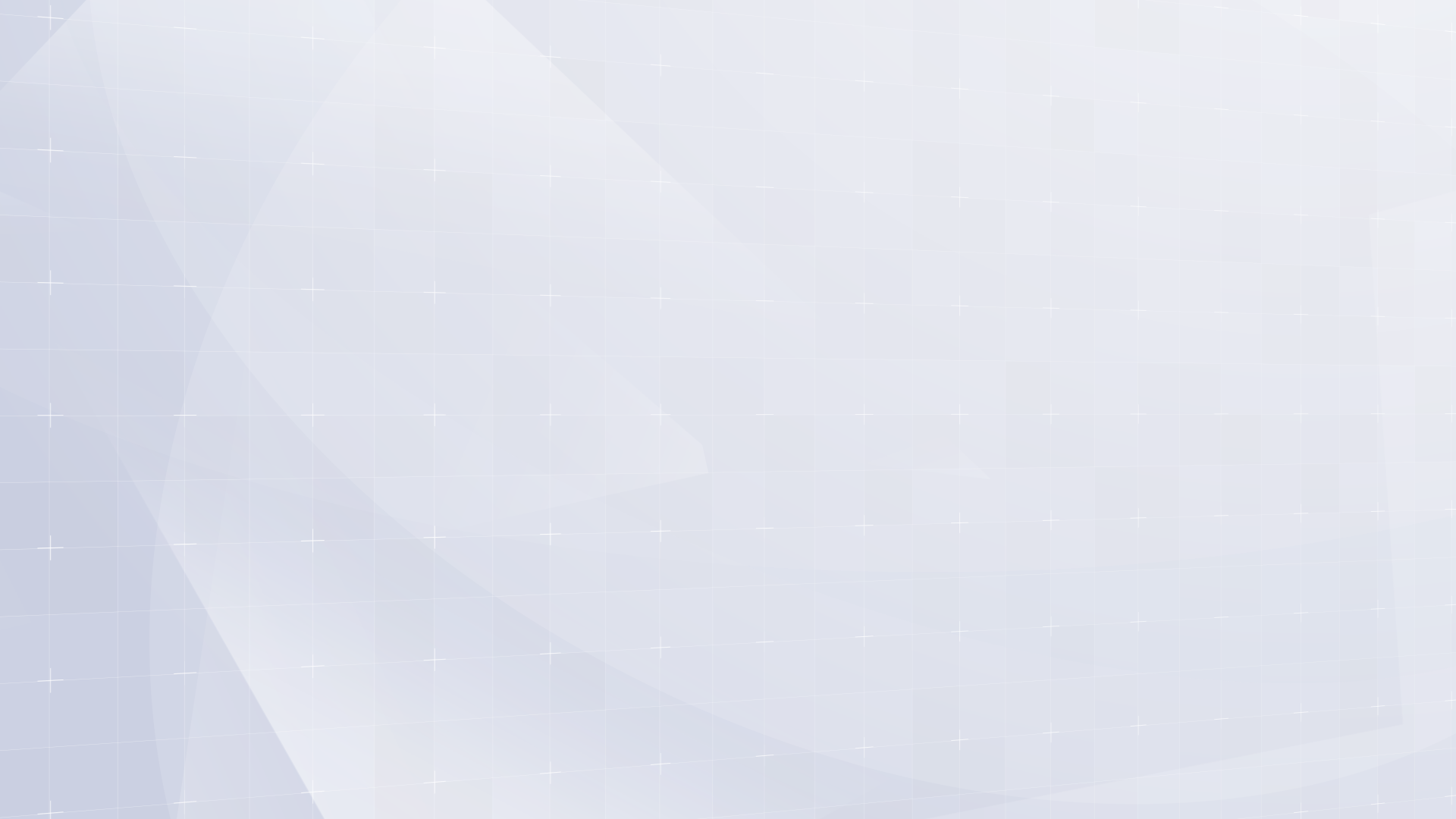 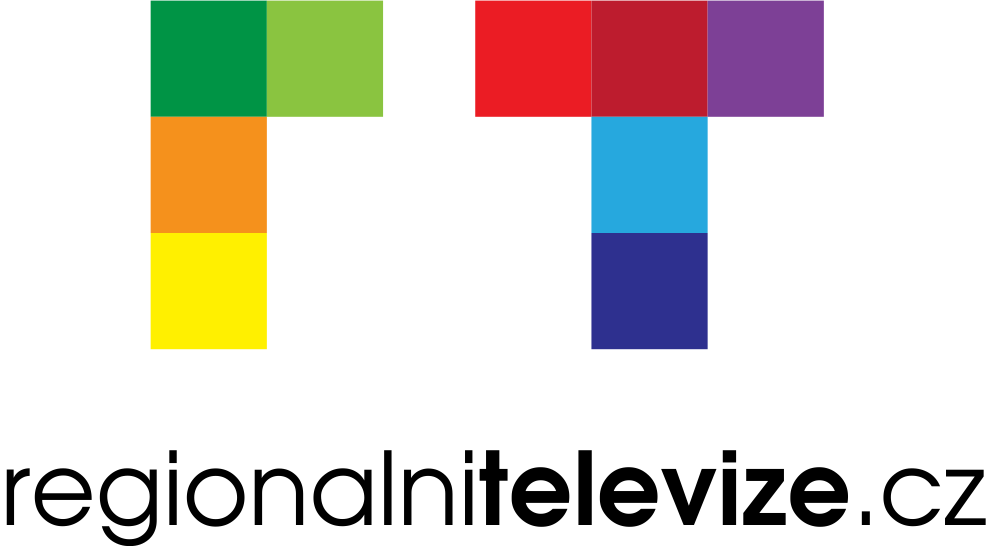 POZITIVNÍ INFORMACE Z ČESKÝCH REGIONŮ

VYSÍLÁME UŽ 6 LET
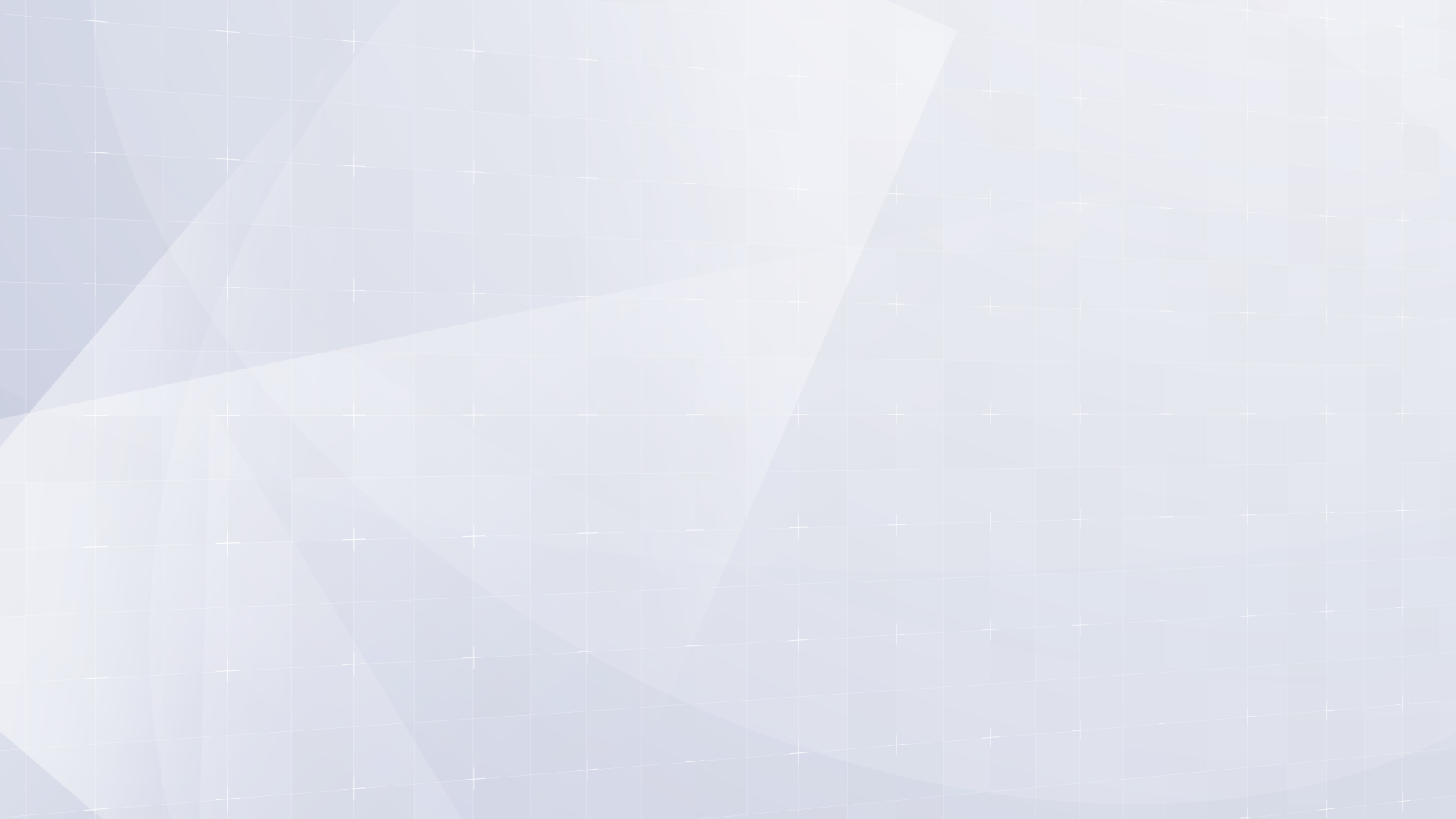 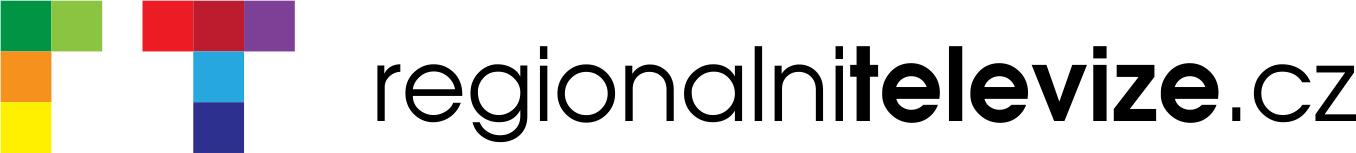 O NÁS
jsme jedinou celoplošnou televizí plně zaměřenou na dění v regionech

zastřešujeme nejpočetnější síť regionálních zpravodajských TV studií v České republice

jsme jedinou televizí s regionálním obsahem, která je šířena také prostřednictvím satelitu 

jsme jedinou televizí s regionálním obsahem, která je součástí tv metrového měření ATO a je zahrnuta do oficiálního monitoringu reklamy AdIntel
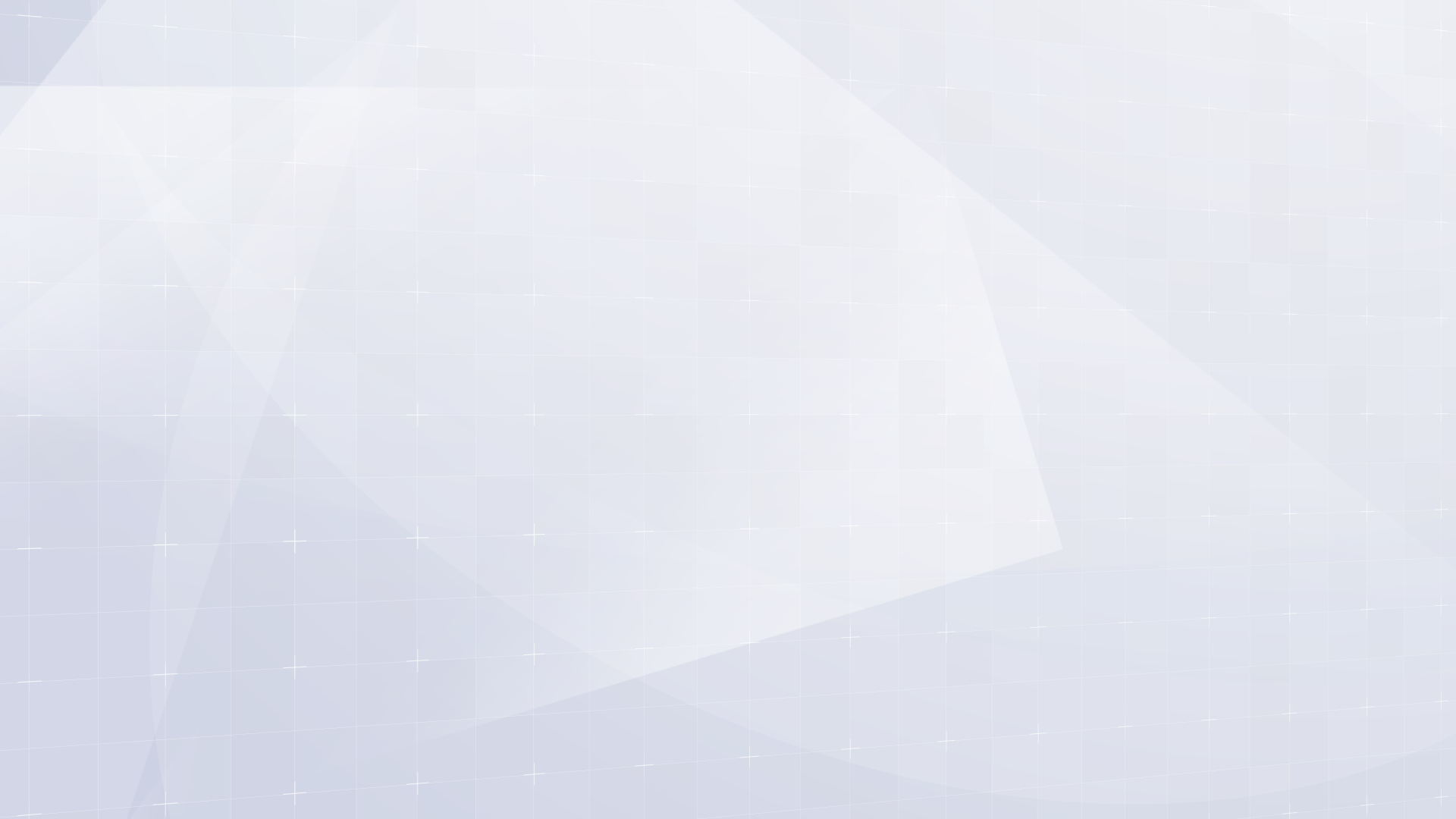 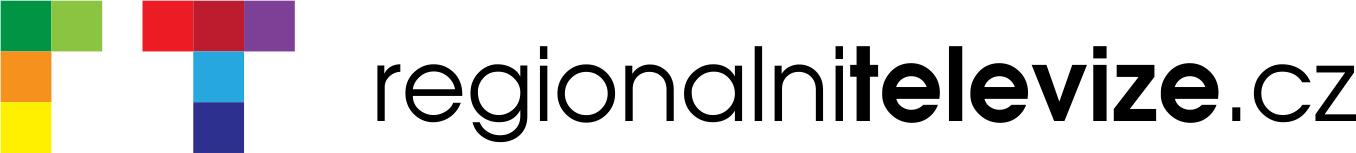 ZPRAVODAJSKY POKRÝVÁME VŠECHNY KRAJE ČR
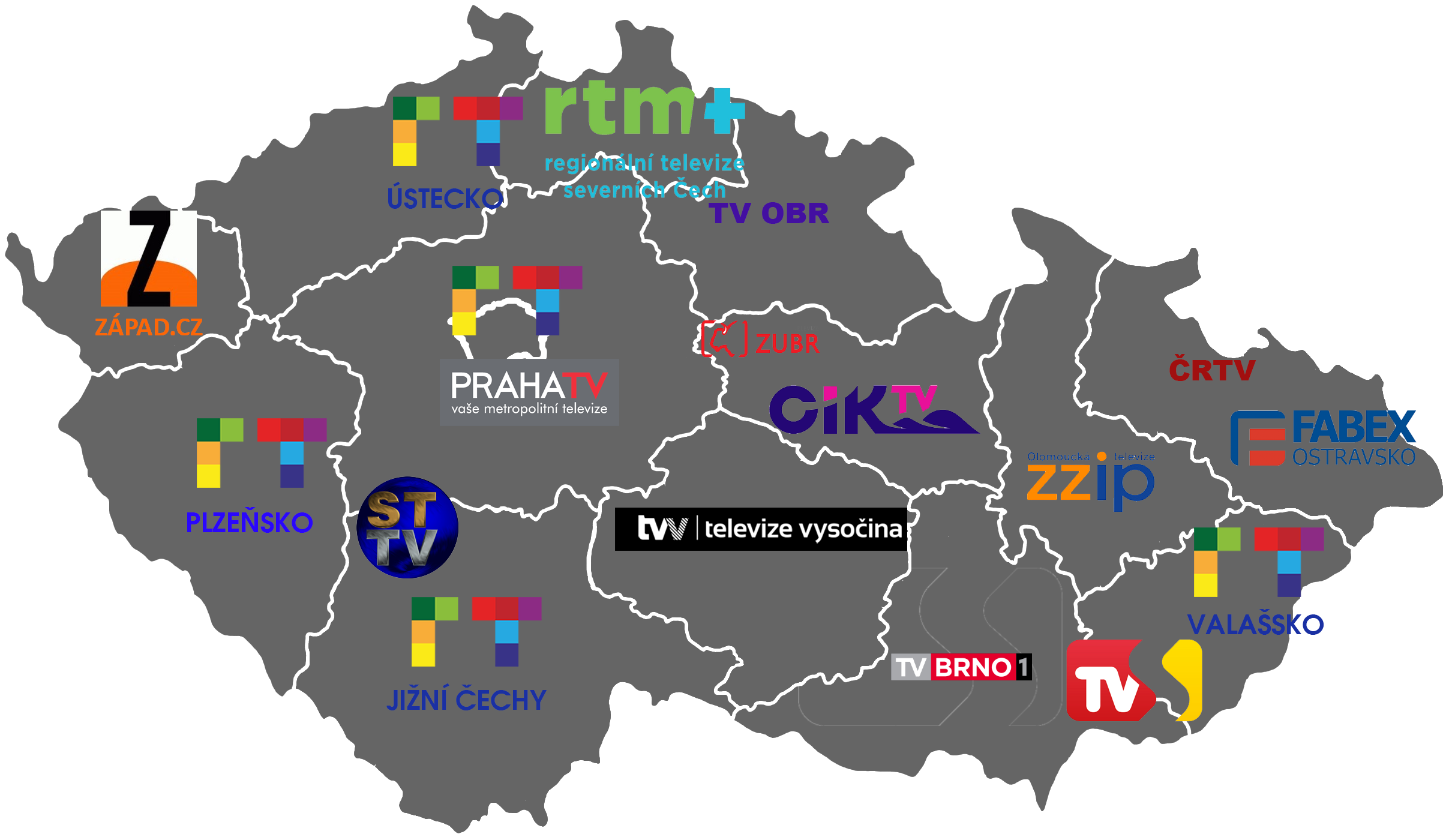 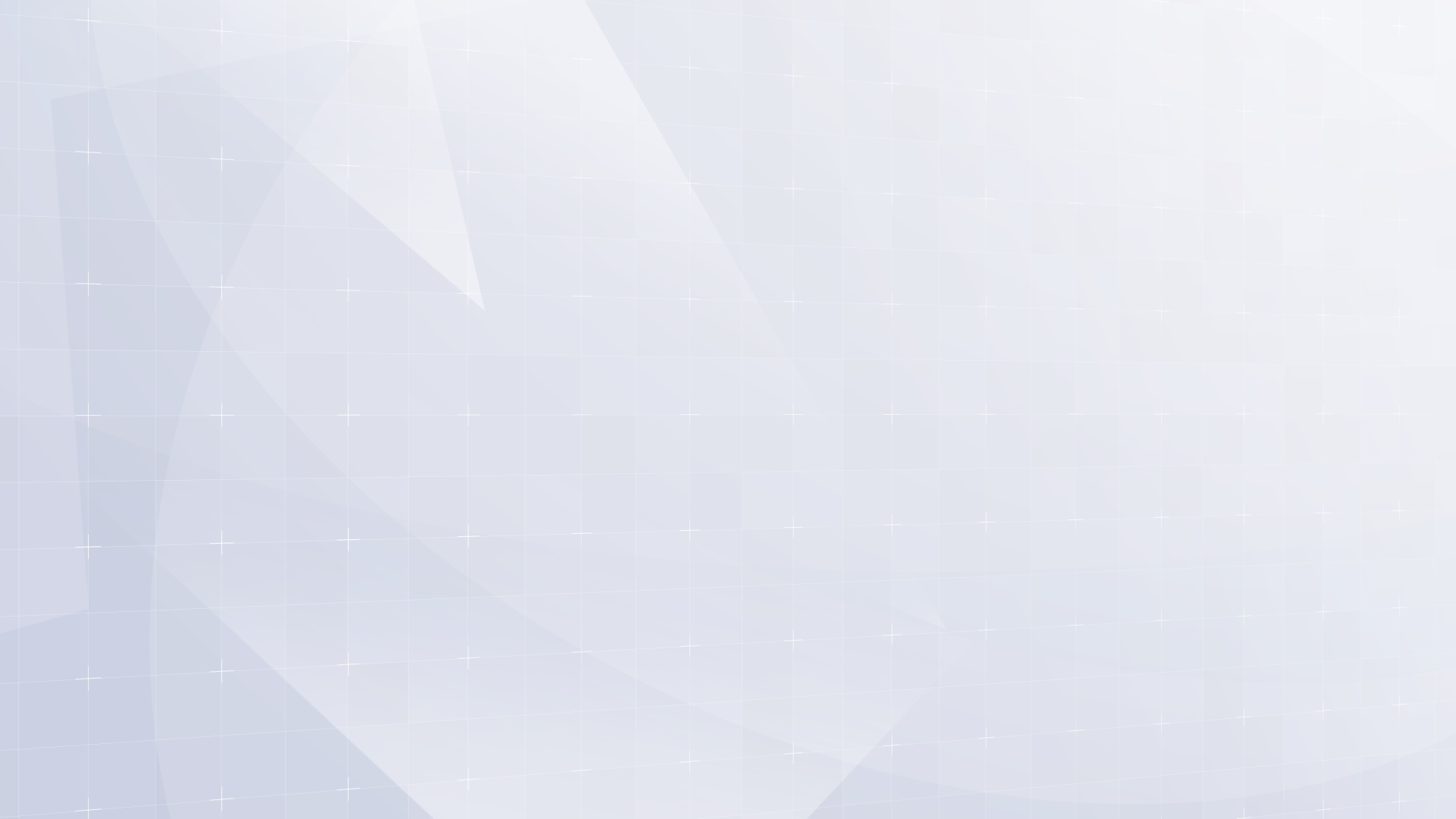 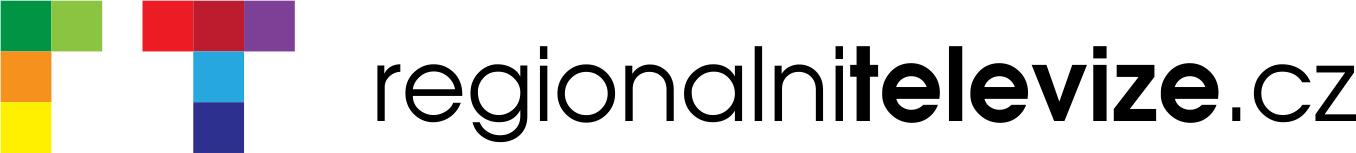 POKRYTÍ SIGNÁLEM - celá ČR a SR
DVB-S (Satelit Astra 23,5°E - FTA)
DVB-T (MUX 8 Českých radiokomunikací)
DVB-C (včetně UPC)
IPTV (včetně Kuki, Sledovani.tv)
DVB-C v něm. mluv. zemích
 (spolu s ČT24 jako jediné dva
 české programy)
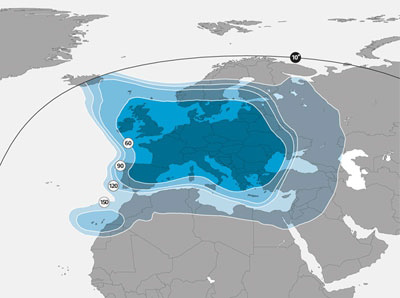 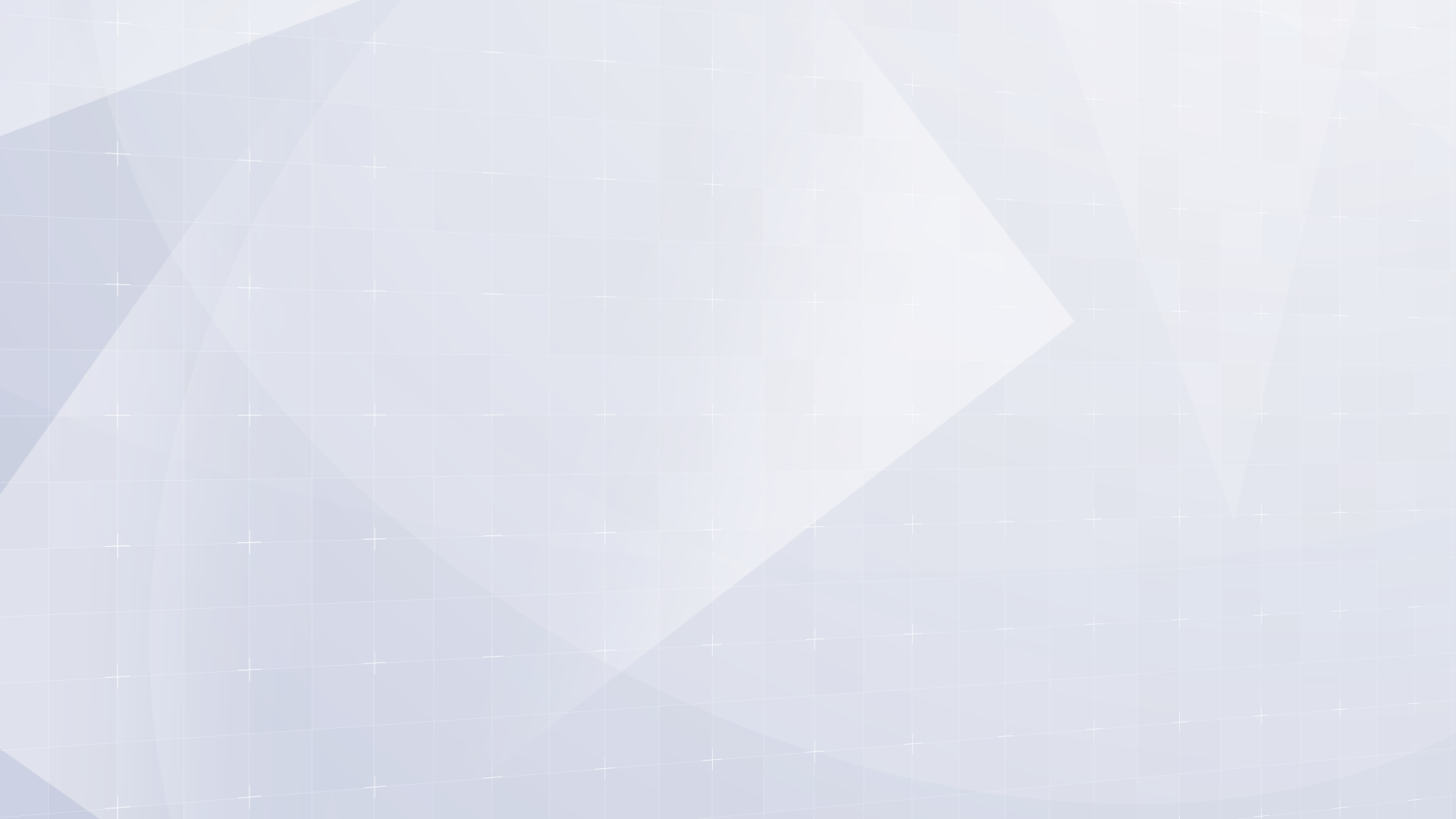 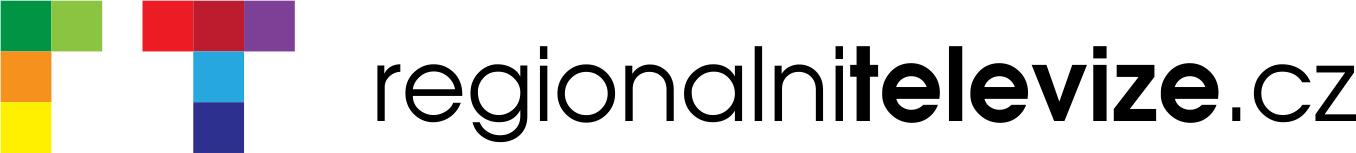 SLEDOVANOST 
(r. 2017, Zdroj: ATO, Nielsen AdMosphere )
Reach (15+) 364.000 unikátních diváků měsíčně
158.000 unikátních diváků týdně
až 55.000 unikátních diváků denně

Stabilní podíl na sledovanosti (celá ČR)
0,03% průměr, celý den, 15+
až 0,07% celý den, 15+
až 0,86% v ranním čase, 15+
až 0,15% v hlavním čase regionálního diváka (14-18)
až 0,23% na konci prime time (22 - 23),15+
až 0,43% v light night (23 - 01), 15+
až 1,76% v ranním čase, muži 15+
až 0,3% na konci prime time, 15 - 69 let
až 0,17% v prime time regionálního diváka, muži 15+
až 0,27% v prime time regionálního diváka, ženy 15+
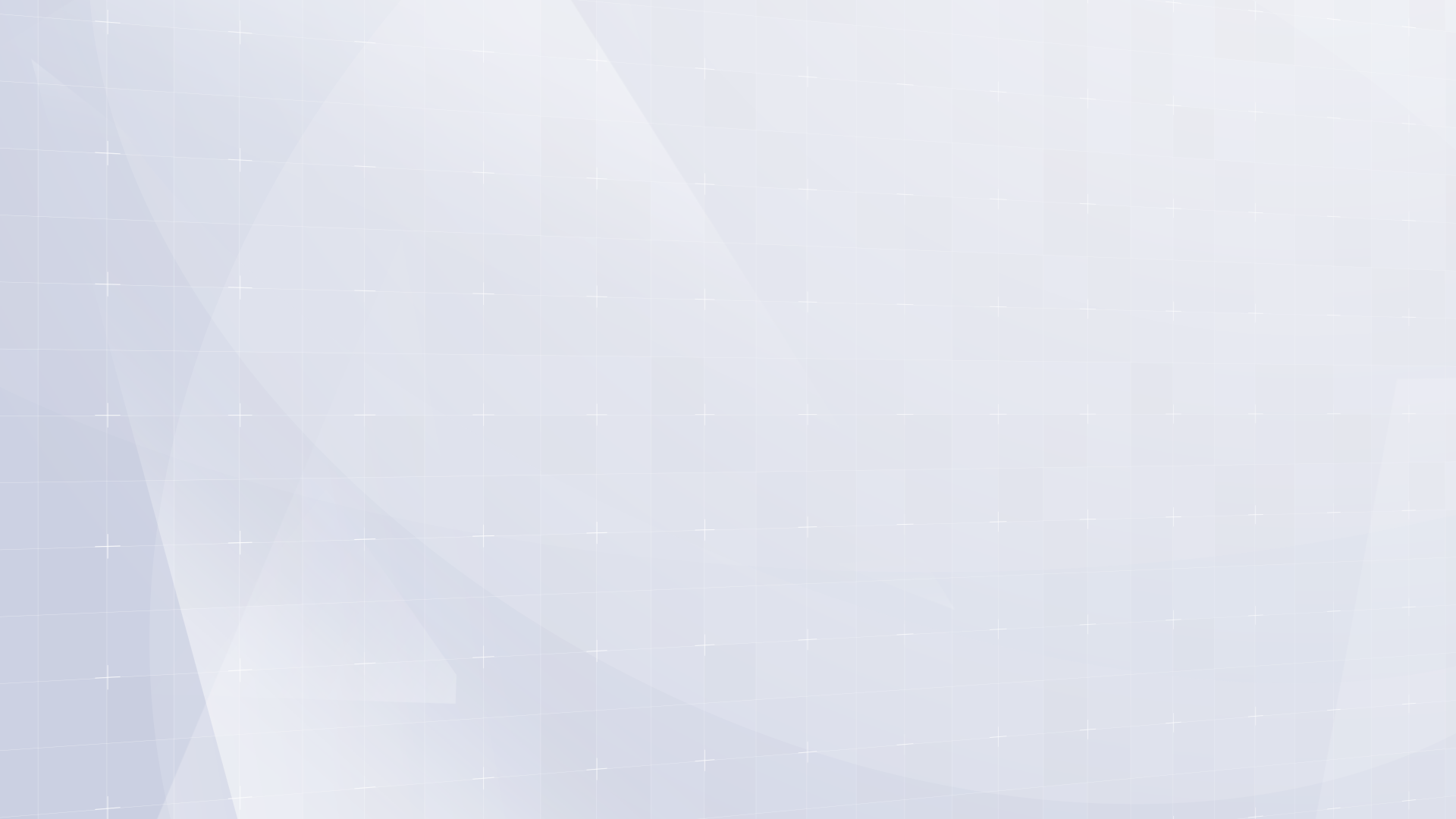 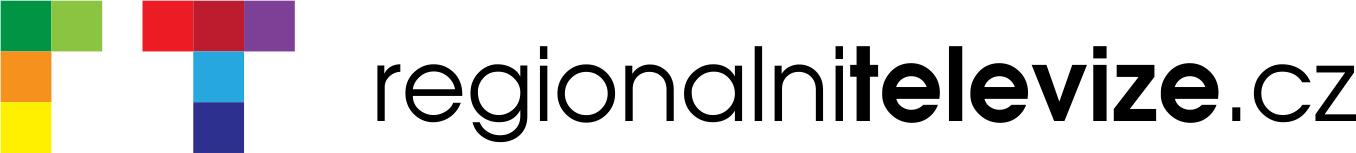 PROFIL DIVÁKA (dle ATO - Nielsen Admosphere)
Vyrovnaný poměr MUŽŮ/ŽEN (49:51) – mírně vyšší počet mužů, než mezi všemi diváky 15+ (afinita 101)
41% diváků SŠ či VŠ vzdělání
58% diváků v produktivním věku (25-65 let)
57% socioekonomické kategorie ABC
46% ze středních sídel (4 000 – 19 999 obyvatel), 
19% z větších měst
18% z krajských měst (nad 100 000)
62% domácností připojení k internetu
55% alespoň 1x týdně na internetu, 37% denně
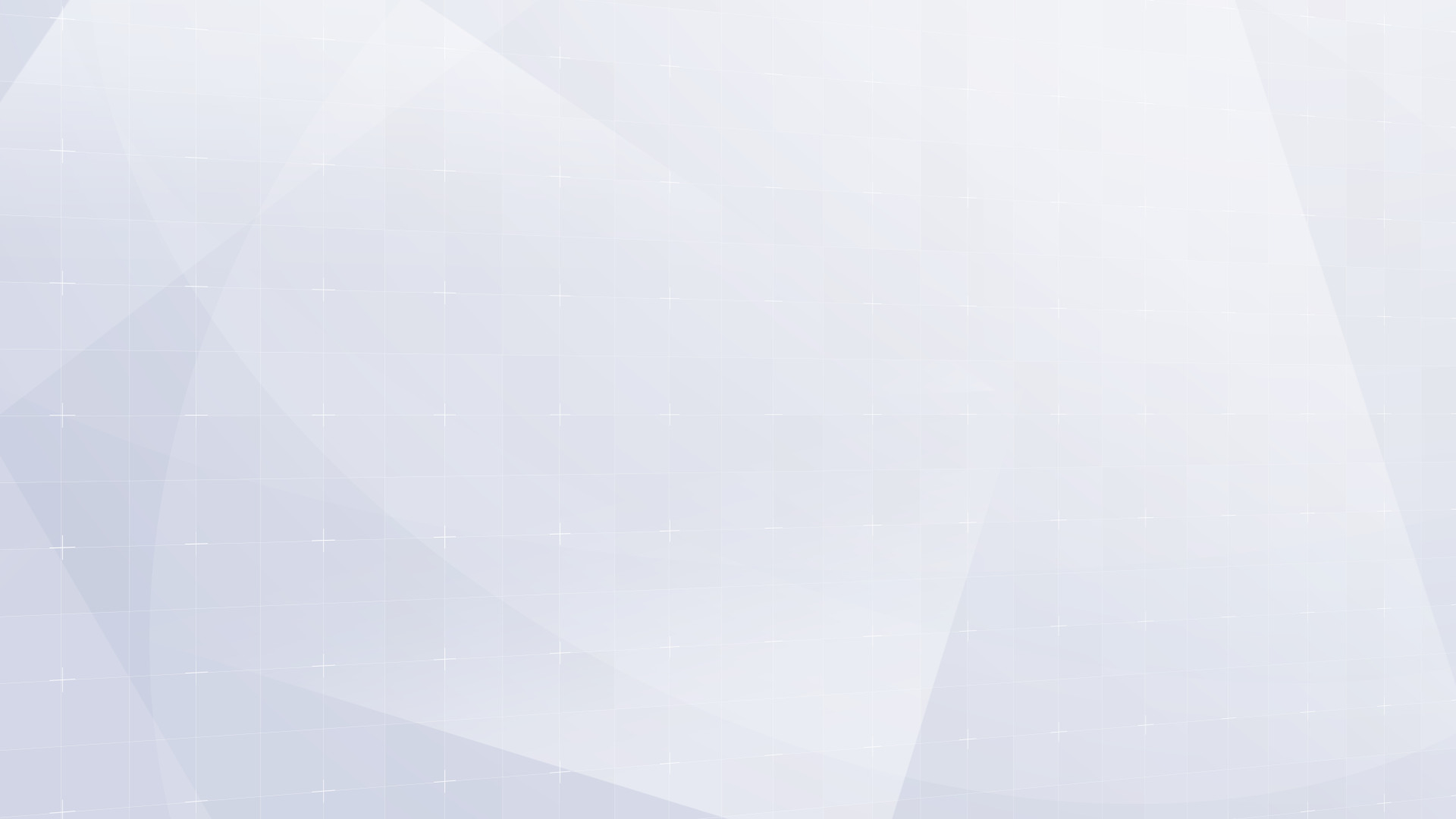 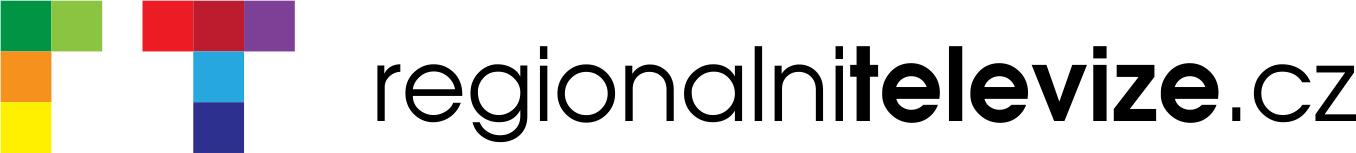 NOVÉ PROGRAMOVÉ SCHÉMA OD 1.4.2018
17:00	60 MINUT PREMIÉRA
(Hlavní zprávy, Rozhovor, Magazín/Dokument)
18:00	ZLÍNSKO A JIŽNÍ MORAVA / BRNO
18:20	ZÁPADNÍ ČECHY
18:40	OLOMOUCKÝ KRAJ
19:00	VALAŠSKO
19:20 	JIŽNÍ ČECHY / VÝCHODNÍ ČECHY / VYSOČINA
19:40	ÚSTECKÝ KRAJ
20:00	OSTRAVSKO
20:20	LIBERECKO
20:35	MAPA ÚSPĚCHU - POŘAD O ÚSPĚŠNÝCH ČESKÝCH FIRMÁCH
20:40	STRAKONICKO/HLUČÍNSKO/PLZEŇSKO/SLOVENSKO
21:00	60 MINUT REPRÍZA
(Hlavní zprávy, Rozhovor, Magazín/Dokument)

BLOK SE OPAKUJE PO CELÝCH 24 HOD.
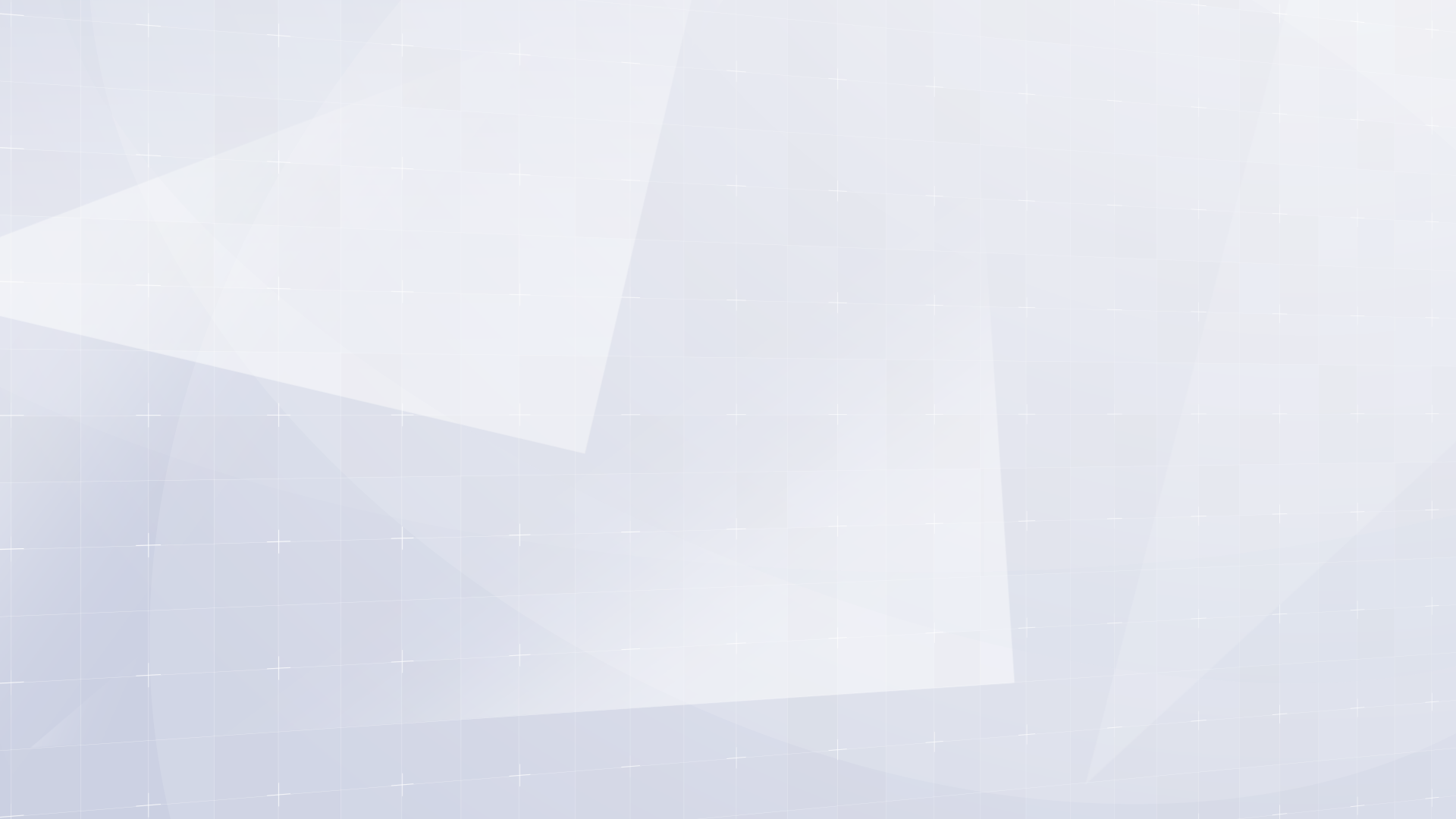 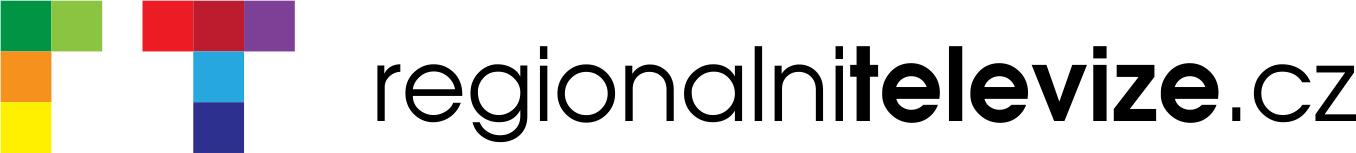 UPOUTÁVKA - UKÁZKA NOVÉ GRAFIKY A ZNĚLEK
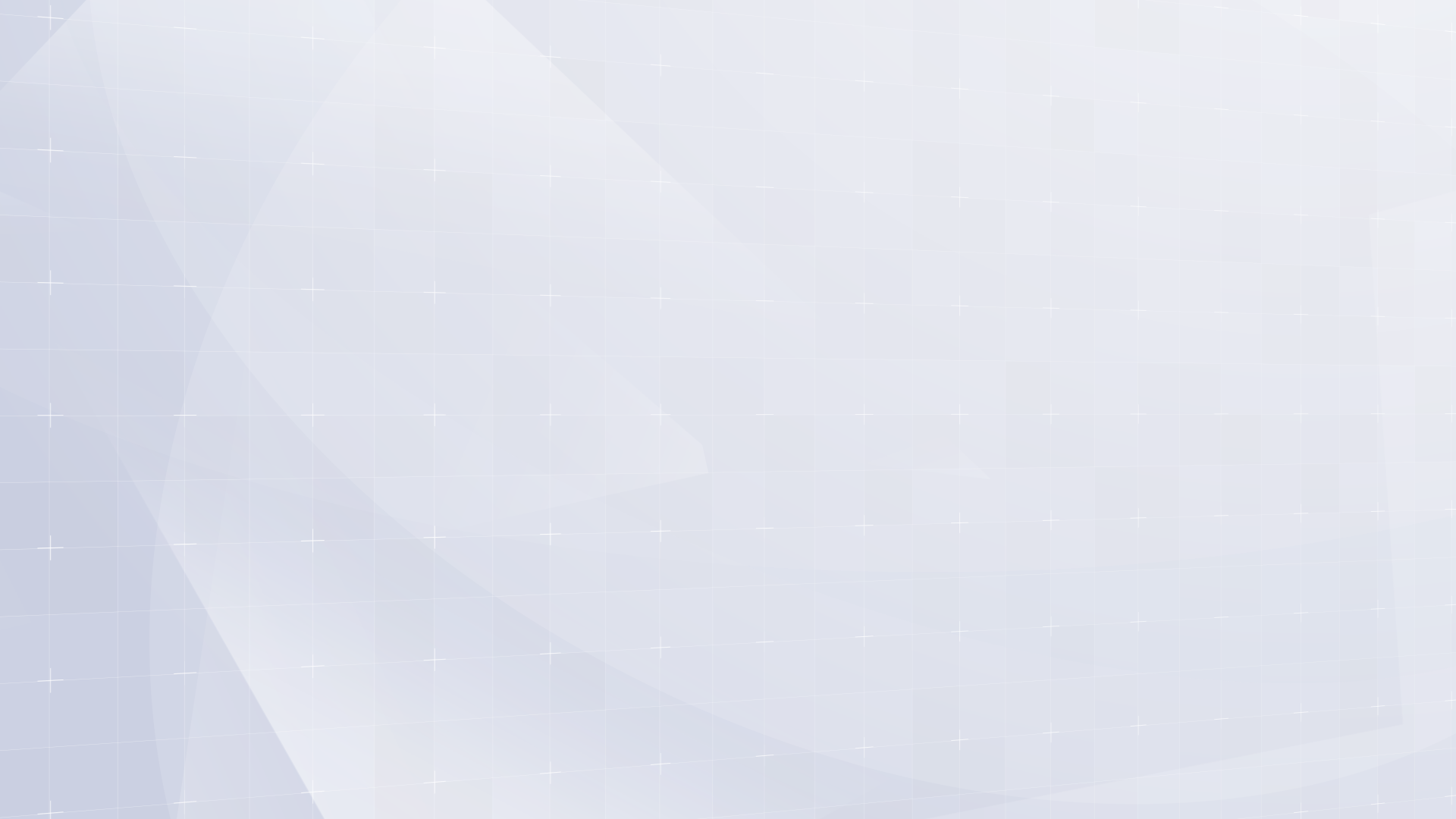 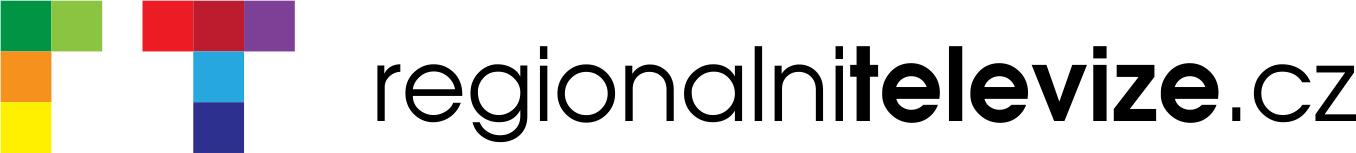 PROGRAMOVÉ TIPY
MAGAZÍN HASIČI (měsíčník, nově v neděli v bloku 60 MINUT)
ČESKÁ VĚDA (měsíčník AVČR, nově v neděli v bloku 60 MINUT)
REGIONÁLNÍ GASTRONOMIE (pořady ŠPETKA VALAŠSKA, ŠPETKA SLOVÁCKA - nově v úterý v bloku 60 MINUT)
MOJE MEDICÍNA - pořady s MUDr. J. Pešinou (nově ve středu v bloku 60 MINUT)
TURISTIKA (POŘADY AUTOBUSEM NA VÝLET, PŘÍBĚHY HRADŮ A ZÁMKŮ, LYŽAŘSKÉ TIPY M. VRÁBLÍKA ap. nově v pátek v bloku 60 MINUT)
ROZHOVOR S… / HORKÉ KŘESLO PL / ROZHOVOR BL (nově denně v bloku 60 MINUT)
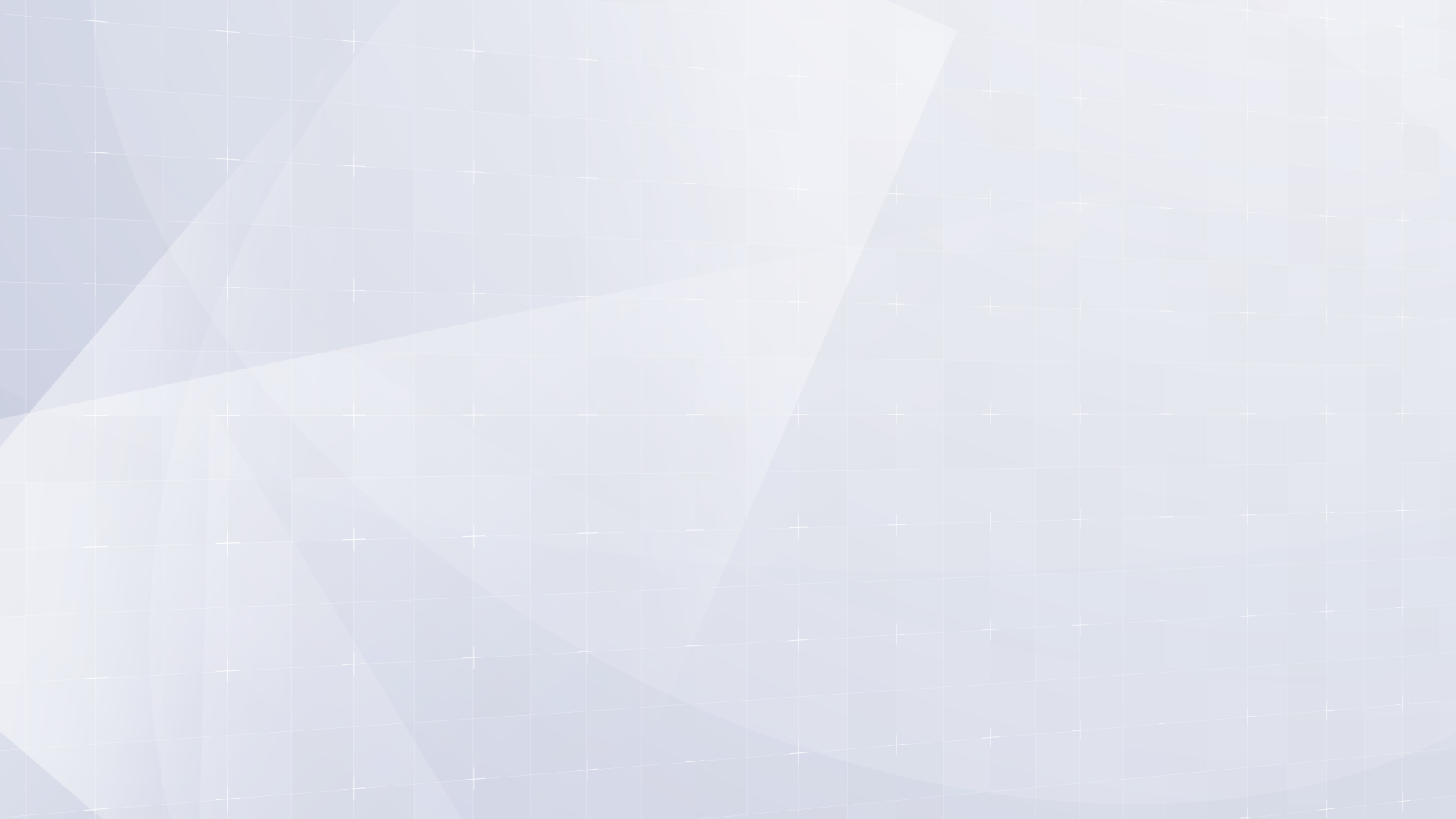 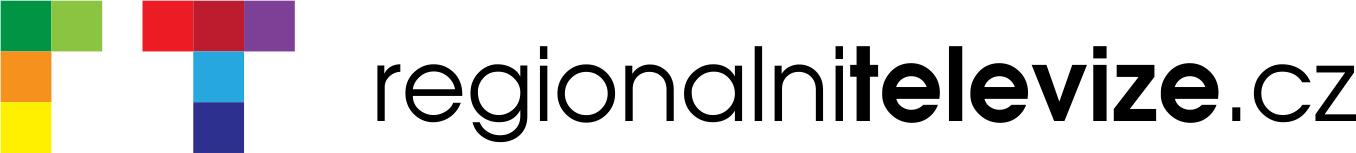 PŘIPRAVUJEME
CYKLUS 80 LET VSETÍNSKÉHO HOKEJE

CYKLUS 100 LET ČS. LETECTVA

AUTOBUSEM NA VÝLET (DALŠÍ DÍLY)

NA KOLE ZA BAŤOU (U PŘÍLEŽITOSTI 120 LET OD NAROZENÍ J.A. BATI)

OSVĚTOVÝ CYKLUS SPĚCHEJ POMALU! (VE SPOLUPRÁCI S FZŠ)
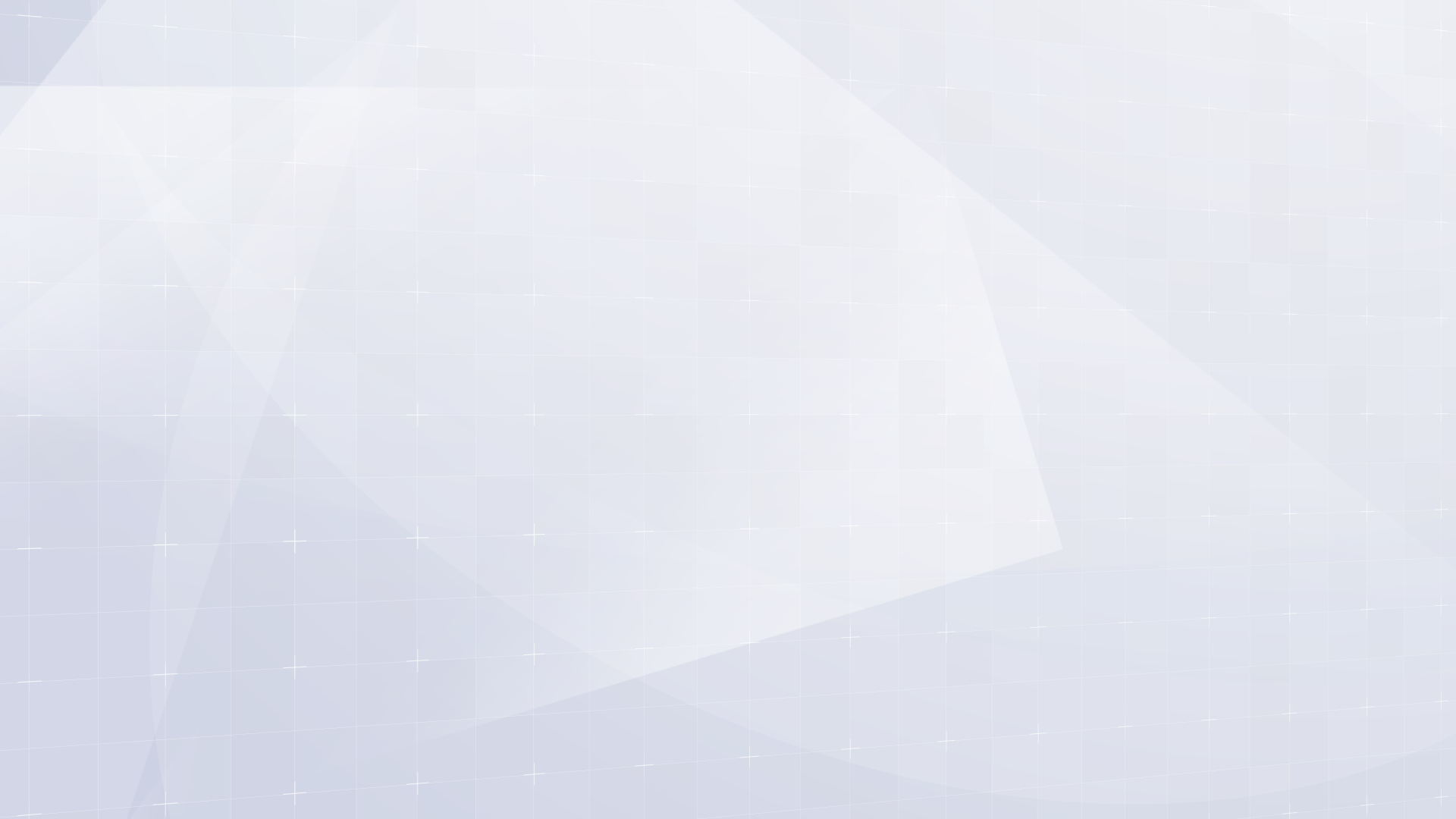 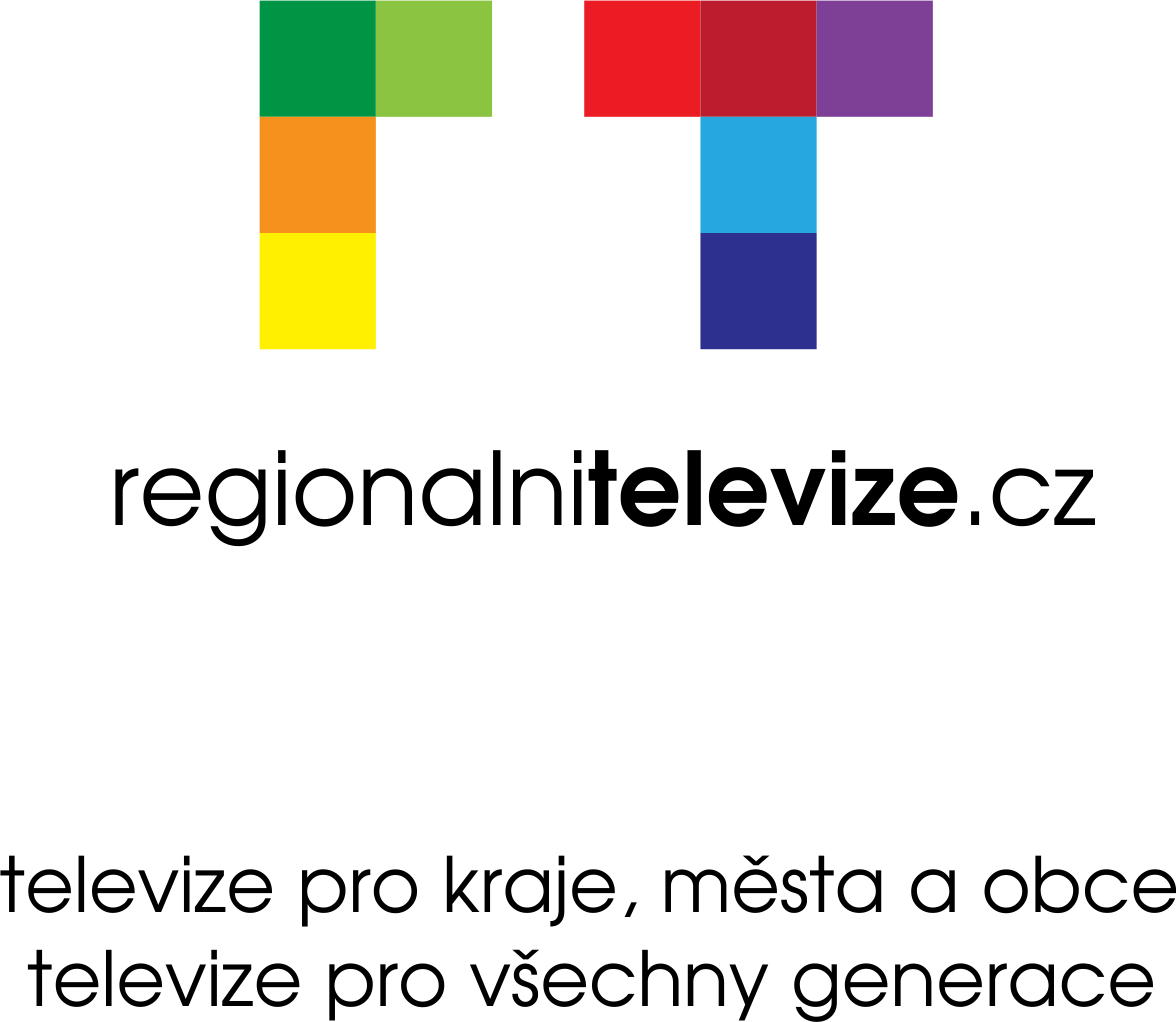 Ing. Eva Stejskalová
Regionální televize CZ s.r.o.
jednatelka
tel.: 602 458 217